Augmented Reality for Robot-Assisted Craniotomy
Abstract:
Parasagittal craniotomy is a precise procedure
Sagittal sinus lies directly underneath the skull
Objective: Visual and robotic augmentation to surgeon.
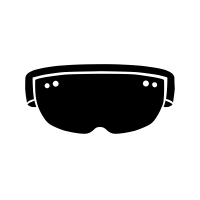 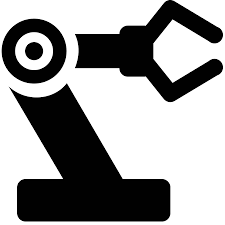 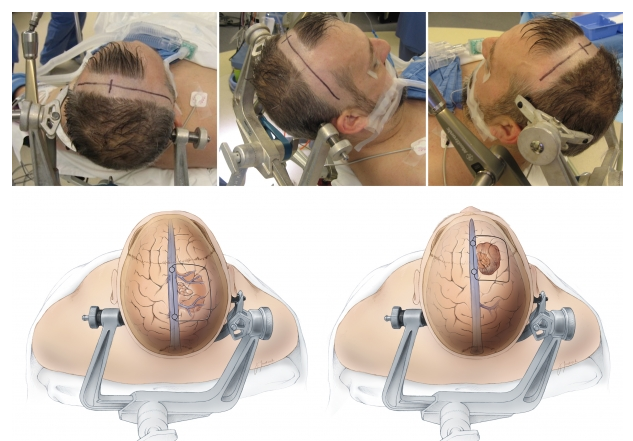 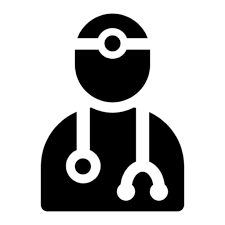 Augmented Reality for Robot-Assisted Craniotomy
What You Will Do: Develop an AR system
Overlay virtual fixture on patient skull
Potential challenges:
Intuitive overlay
Accurate registration
Real-time tracking
Deliverables: 
Source code for AR system
Code documentation
Report for the project
Size group: 2
Skills: 
Experience in Unity and C# desirable
Experience in CIS desirable
Mentors: 
Long Qian lqian8@jhu.edu, Max Li zli122@jhu.edu
Clinical collaborator: Wataru Ishida, M.D. wishida1@jhmi.edu, Prof. Alan R. Cohen, M.D